ГБДОУ детский сад №39 комбинированного вида 
Колпинского района г. Санкт-Петербурга
Артикуляционная гимнастика для дошкольников
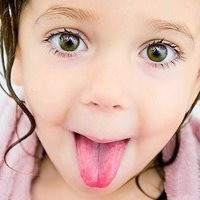 Учитель-логопед Соколова Светлана Вячеславовна
Формирование артикуляционной моторики
    Важную роль в формировании звукопроизношения играет четкая, точная, координированная работа артикуляционных органов, способность их к быстрому и плавному переключению с одного движения на другое, а также к удержанию заданной артикуляционной позы. 

    Поэтому первостепенное значение имеют устранение нарушений в работе артикуляционного аппарата, подготовка его к постановке звуков. 

    Выработка правильных, полноценных артикуляционных движений, объединение простых движений в сложные артикуляционные уклады достигается двумя путями: постановкой артикуляционных движений индивидуально (логопедом) и систематической артикуляционной гимнастикой.  

   Основным назначением артикуляционной гимнастики является развитие, укрепление и совершенствование артикуляционной моторики. Выполняется артикуляционная гимнастика как индивидуально, так и коллективно со всей группой или небольшими подгруппами.
Указания к проведению артикуляционной гимнастики
Артикуляционная гимнастика проводится ежедневно по 3-5 минут несколько раз в день:
 а) в детском саду с логопедом во время индивидуальных занятий 
       б) в детском саду с воспитателем и самостоятельно; 
       в) с родителями дома. 
2. Выполняется артикуляционная гимнастика, стоя или сидя перед зеркалом, с обязательным соблюдением правильной осанки.
3. Необходимо добиваться четкого, точного, плавного выполнения движений. 
4. Вначале артикуляционные движения выполняются медленно, неторопливо, но постепенно, по мере овладения ими, темп артикуляционной гимнастики увеличивается. 
5. Комплекс артикуляционной гимнастики неуклонно усложняется и расширяется за счет вновь отобранных с логопедом упражнений.
 6. Каждое упражнение выполняется от 5 до 20 раз. Количество повторений возрастает по мере совершенствования артикуляционной моторики параллельно с увеличением темпа движений. 
7. Возможно, и желательно выполнение артикуляционной гимнастики под счет, под музыку, с хлопками и т.д. Указания к проведению артикуляционной гимнастики
Упражнение «Чашечка»
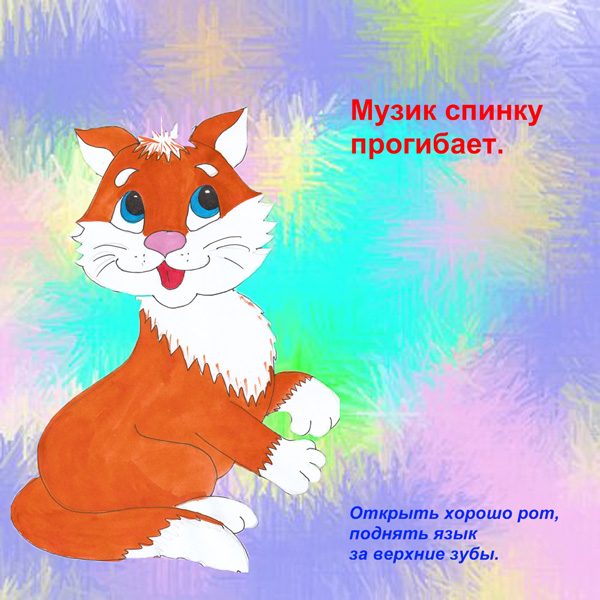 Упражнение «Киска»
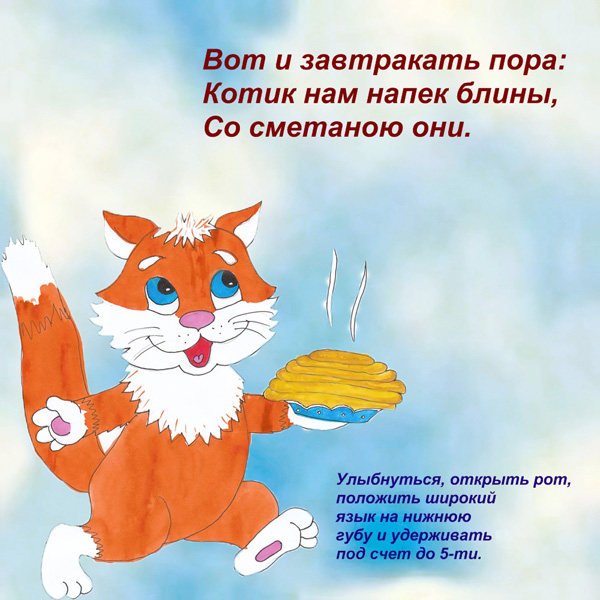 Упражнение 
«Блинчик»
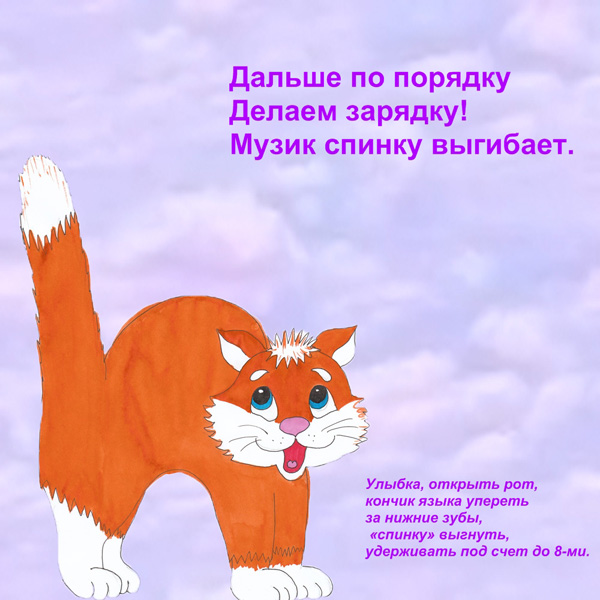 Упражнение 
«Горка»
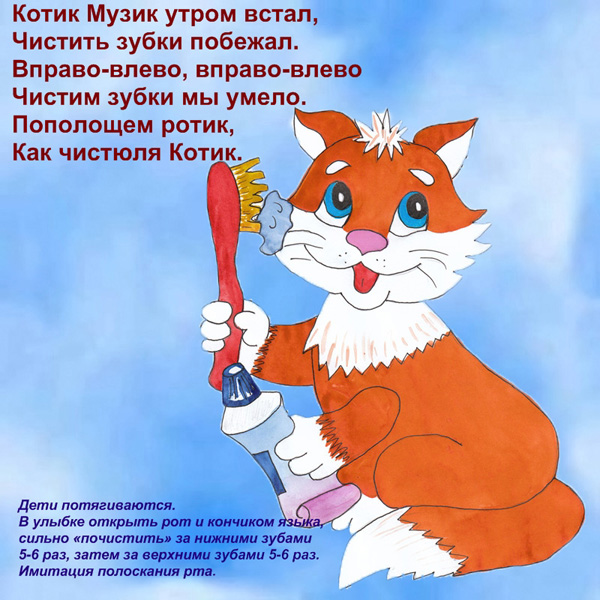 Упражнение
 «Чистим зубки»
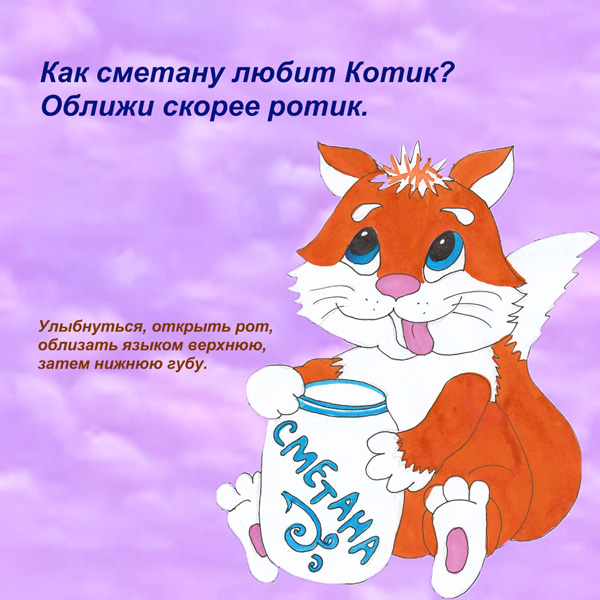 Упражнение 
«Вкусная сметана»
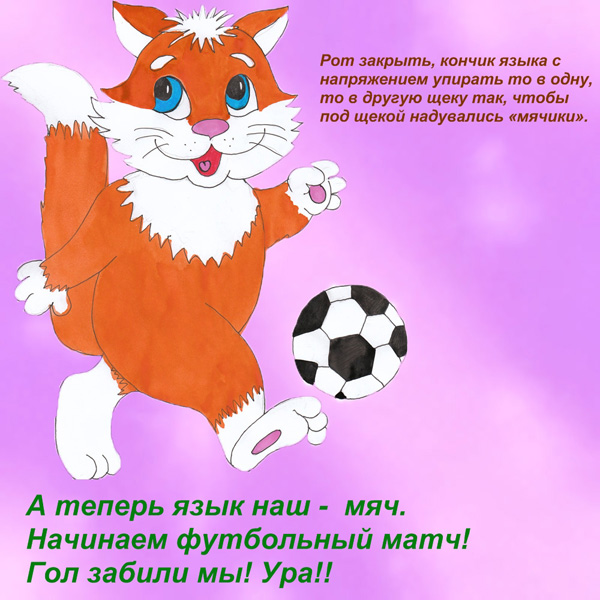 Упражнение 
«Футбол»
Спасибо за внимание!
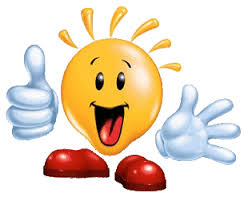